স্বাগতম
পরিচিতি
মাসুম আহমেদ
সহকারি শিক্ষক
বাট্টা ভাট পাড়া এস  সি ঊচ্চ বিঃ
মোবাইল নং  ০১৭১২২৬৩০৫৭
পাঠপরিচিতি
শ্রেণীঃ সপ্তম

বিষয়ঃ কম্পিউটার  সংশ্লিষ্ট যন্রপাতি 

সময়ঃ ৪০ মিনিট

তারিখঃ
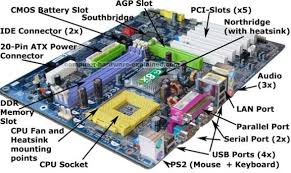 মাদার বোর্ড
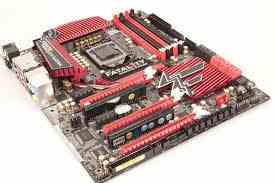 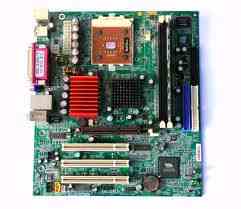 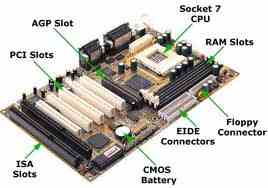 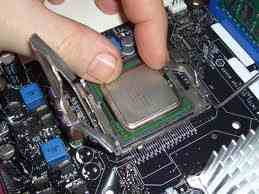 প্রসেসর
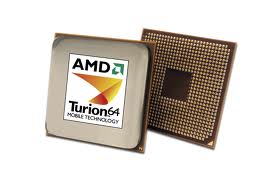 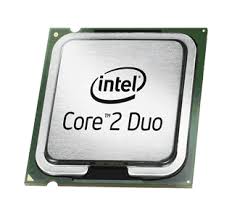 মাদা
র বোর্ড
প্র
সে
স
র
এবং
আচরনিক উদেশ্য
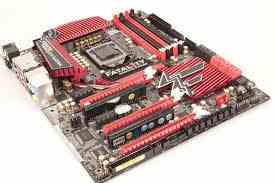 কম্পিউটারের  মাদারবোর্ডের ভিন্ন ভিন্ন নাম জানতে পারবে।

 মাদারবোর্ডের ক্ষমতা বা বৈশিষট্য কিসের উপর নির্ভর করে জানতে পারবে

একটি আধুনিক মাদারবোর্ডের বিভিন্ন যন্ত্রাংশ চিনেত পারবে

প্রসেসরের বিভিন্ন অংশের নাম ও কার্যাবলি বলতে পারবে
 
প্রসেসরের ভাষা জ্ঞান সম্পর্কে ধারনা নিতে পারবে
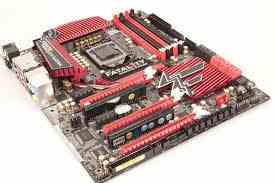 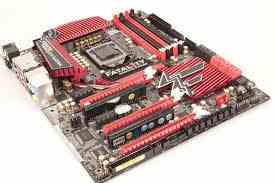 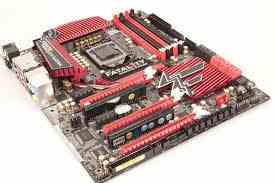 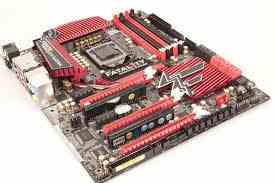 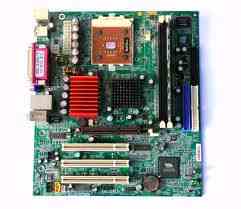 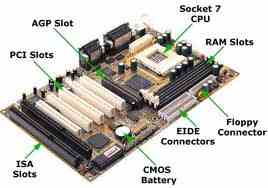 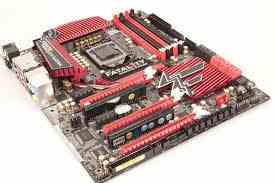 একক কাজ
একটি আধুনিক মাদারবোর্ডের ৫ টি যন্ত্রাংশ নাম লিখ।
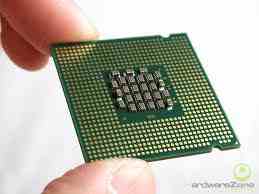 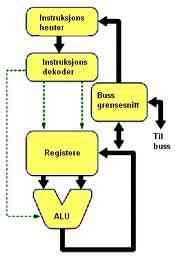 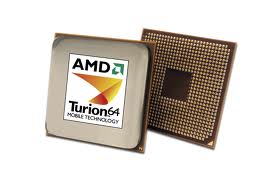 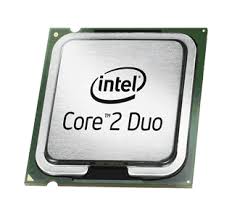 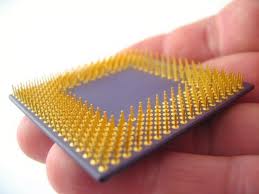 দলীয় কাজ
মাদার বোর্ড এর বৈশিষ্ট্যসমূহ বর্ননা কর ।

প্রসেসরের ভাষা ও মানুষের ভাষার মধ্যে পার্থক্য নির্দেশ কর।
মূল্যায়ন
মাদারবোর্ডের ভিন্ন ভিন্ন নাম বলতে পারেব ।

মাদারবোর্ডের বিভিন্ন অংশ চিনতে পারবে ।

প্রসসেরের  তিনটি অংশের নাম ও সংজ্ঞা বলতে পারবে।
বাড়ীর কাজ
একটি আধুনিক মাদারবোর্ডের সব কয়টি যন্ত্রাংশ নাম লিখ।

প্রসসেরের  তিনটি অংশের নাম ও সংজ্ঞা লিখ।
ধন্যবাদ